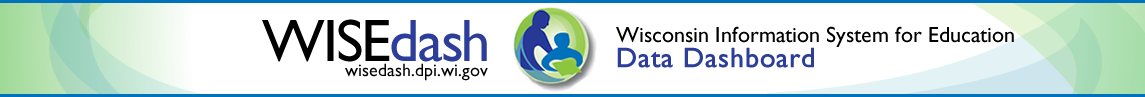 title
name
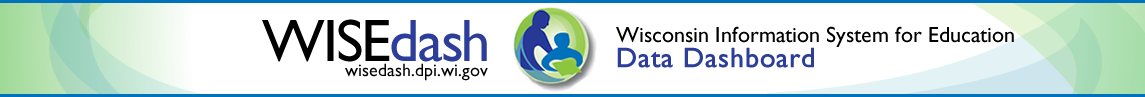